Recognizing the “A” in DEIA: Effective Ways to Improve Accessibility for Mass Spectrometrists
ASMS Diversity and Inclusion Committee

Chair: Candice Z. Ulmer, Ph.D.
Workshop Facilitator: Saiful Chowdhury, Ph.D. 


Tuesday, June 6, 2023
5:45 – 7:00 pm
ASMS Diversity and Inclusion Committee
The mission of the Committee is to promote and reinforce diversity within the membership of the ASMS by fostering a culture of inclusion and mutual support. This mission is supported by attention to equity and initiatives to enhance and support a broadly representative membership.
The Committee is charged with the design of activities and projects that promote an inclusive climate and increase participation of ASMS members who represents diverse cultural, gender, social, and scientific backgrounds.
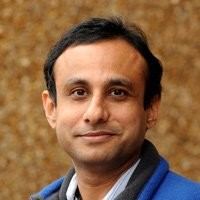 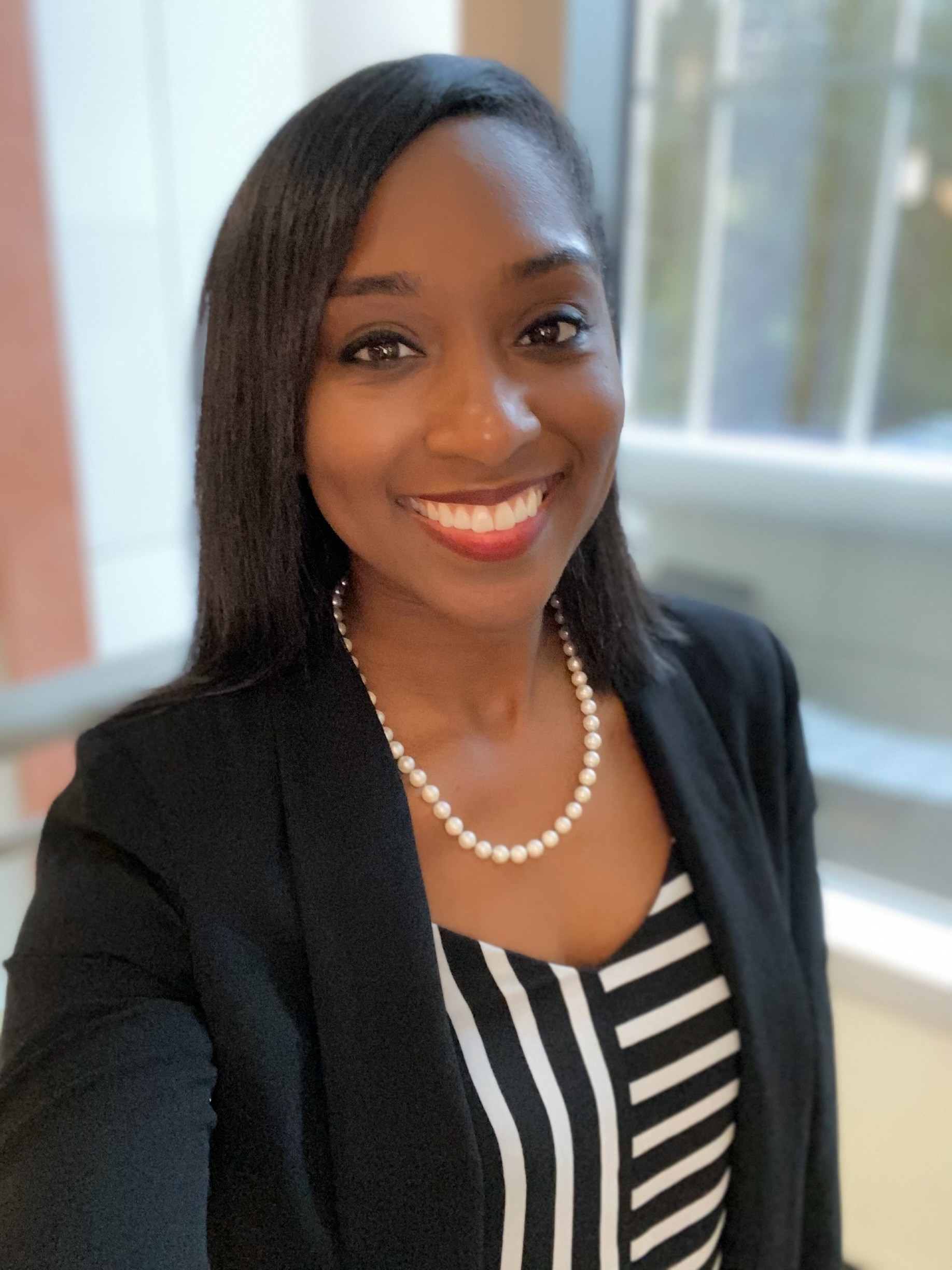 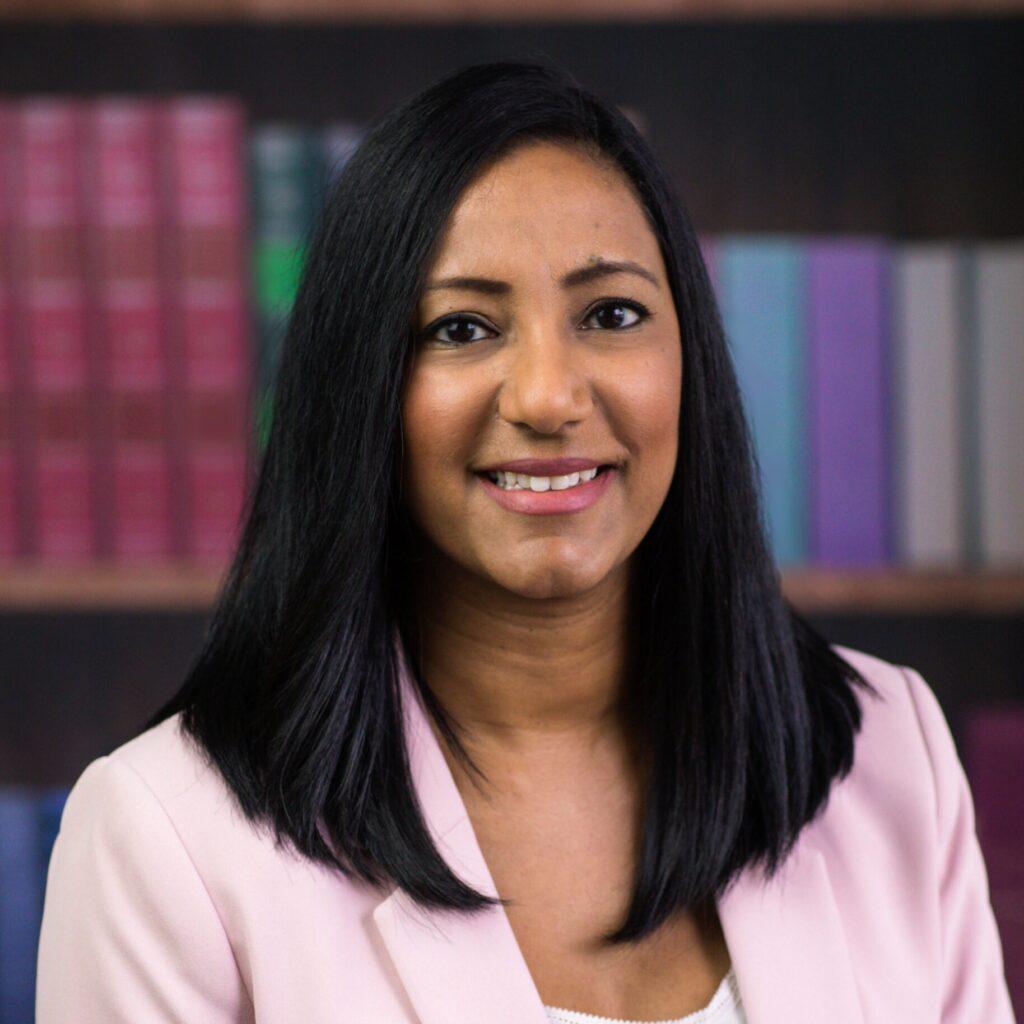 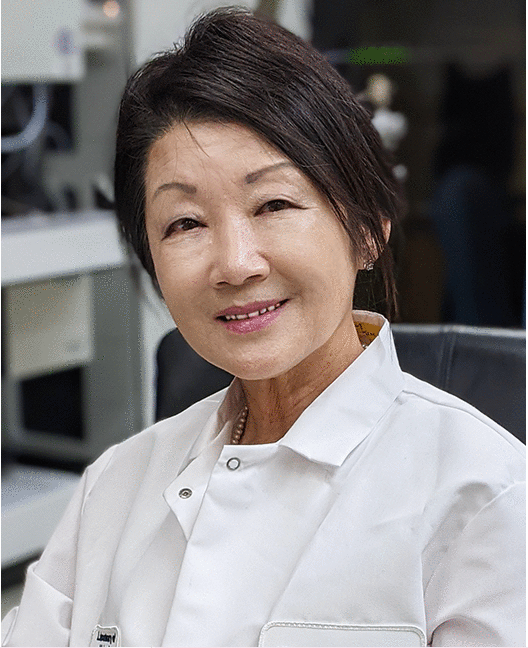 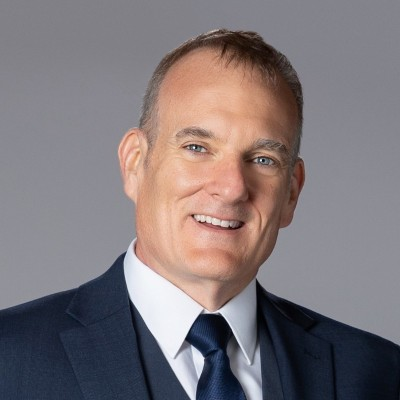 Saiful Chowdhury 
(University of Texas at Arlington)
Candice Z. Ulmer Holland, Chair
(USDA-FSIS)
Baljit Ubhi
Hee-Yong Kim
(NIH)
Dominic Gostick 
(SCIEX)
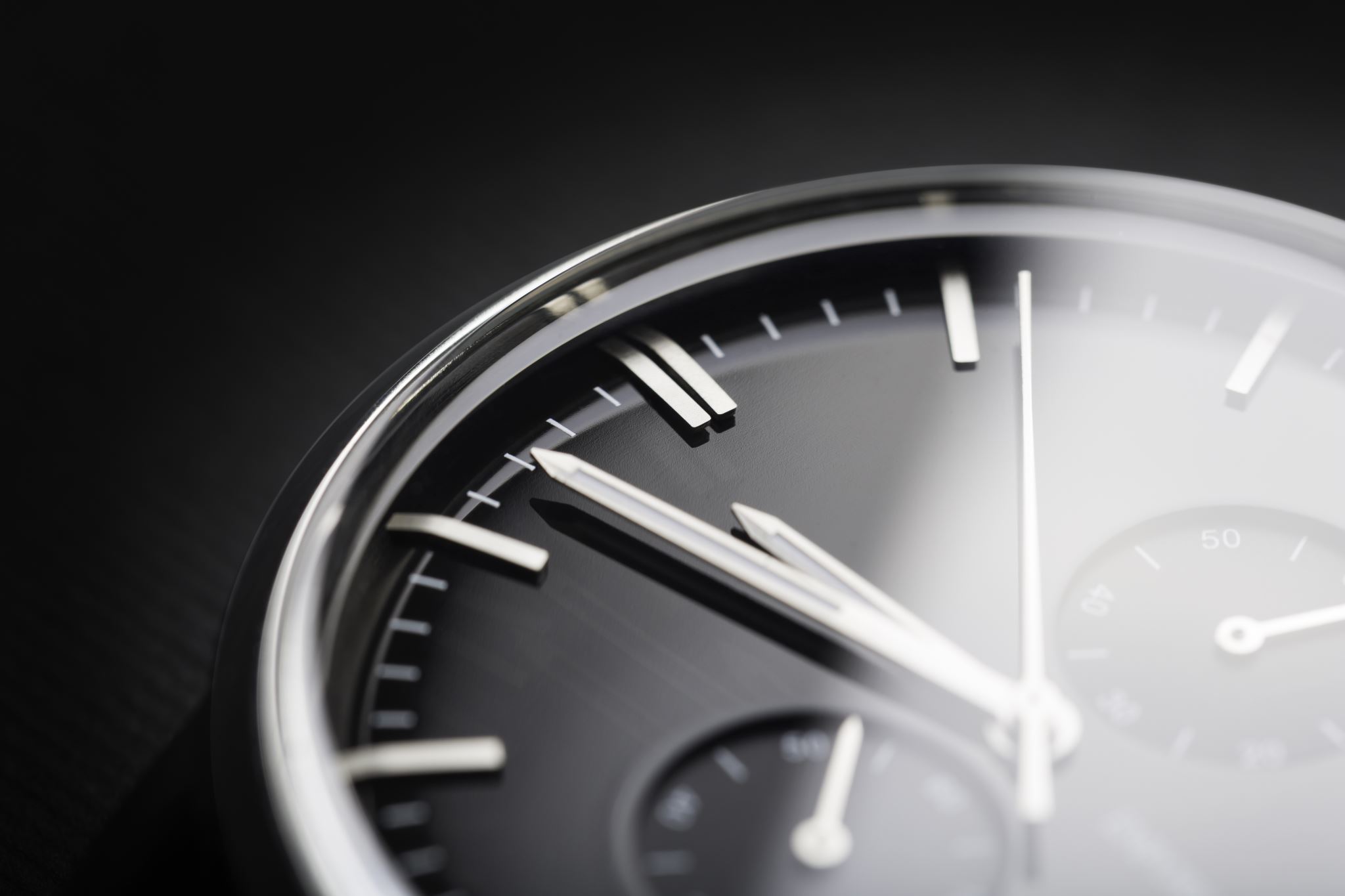 Workshop Agenda
[5:50 - 6:00pm] 
Introduction of Session
Introduction of Panel Members 

[6:00 - 6:15pm] Discussion on Physical Disabilities

[6:15 - 6:30pm] Discussion on Sensory Disabilities

[6:30 - 6:45pm] Discussion on Cognitive Disabilities

[6:45 - 6:55pm] Questions from Audience

[6:55 - 7:00pm] Wrap Up
[Speaker Notes: Session Introduction: 
Accommodations for persons with disabilities are rarely implemented with a “one-size fits all approach” as disabilities can be multi-faceted, range in severity, vary in impact based on the setting, and be classified as visible or non-visible in nature. Accessibility barriers, especially those experienced in a laboratory or workplace environment, can stifle knowledge exchanges, limit collaboration and participation, or reduce a scientist’s quality of life. It is therefore important to promote a work culture where every member is appreciated, respected, and given the tools to succeed. Dialogue is the first step in recognizing the needs of persons with disabilities and formulating effective accommodation ideas. 

The MDI committee is hosting the first ASMS workshop on accessibility. To address the needs of visible and non-visible disabilities, the workshop program will be divided into 3 segments that highlight physical, sensory, and cognitive disabilities. The workshop format will feature a panel composed of students, post-docs, faculty, and staff that will speak to the unique issues experienced by persons with disabilities as well as evidence-based solutions that have been implemented to make laboratories and work environments more accessible.]
Physical Disabilities
Overview & Discussion
Overview of Physical Disabilities
Physical disabilities are impairments that affect a person's physical functioning, mobility, or dexterity. 
They may result from conditions such as congenital disabilities, injuries, or chronic illnesses. 
Physical disabilities can limit a person's ability to perform tasks that require physical strength, coordination, or mobility. 
Examples of physical disabilities include 
Paralysis
limb amputation
muscular dystrophy
cerebral palsy
Centers for Disease Control and Prevention. (2020). Physical Disabilities. Retrieved from https://www.cdc.gov/ncbddd/disabilityandhealth/disabilities-impacts-features/physical.html 
National Institute of Neurological Disorders and Stroke. (2019). NINDS Physical Disabilities. Retrieved from https://www.ninds.nih.gov/Disorders/All-Disorders/Physical-Disabilities-Information-Page 
Muscular Dystrophy Association. (n.d.). What is Muscular Dystrophy? Retrieved from https://www.mda.org/disease/muscular-dystrophy/overview 
United Spinal Association. (n.d.). Spinal Cord Injury (SCI) Facts and Figures at a Glance. Retrieved from https://www.unitedspinal.org/spinal-cord-injury-resources/facts-and-figures/ 
Arthritis Foundation. (n.d.). What is Arthritis? Retrieved from https://www.arthritis.org/about-arthritis/understanding-arthritis/what-is-arthritis.php
Accessible Facilities:
Assistive Technology and Equipment:
Classroom Modifications:
Accommodations for Physical Disabilities(in the classroom/laboratory)
Ensuring wheelchair ramps or elevators are available for easy access. 
Providing accessible restrooms with appropriate grab bars and clear pathways. 
Installing handrails on stairs and non-slip surfaces to enhance safety.
Providing assistive devices such as adaptive keyboards, trackballs, or voice recognition software for students with limited mobility or dexterity. 
Offering accessible computer stations or adjustable desks to accommodate various physical needs. 
Providing specialized tools and devices like wheelchairs, walkers, or mobility aids as needed.
Adapting seating arrangements to accommodate students who use wheelchairs or require specific seating positions. 
Modifying desks or tables to allow for proper positioning and access for students with physical disabilities. 
Creating clear pathways and removing physical barriers in the classroom to ensure smooth mobility.
Center for Parent Information and Resources. (n.d.). Physical Disabilities. Retrieved from https://www.parentcenterhub.org/physical-disabilities/
[Speaker Notes: These examples are not exhaustive, and accommodations should be tailored to the specific needs of each student.]
Accessible Workspace:
Assistive Technology and Equipment:
Workstation Modifications:
Flexible Work Arrangements:
Accommodations for Physical Disabilities(in the workplace)
Providing accessible parking spaces close to the entrance. 
Ensuring the workspace is on an accessible floor with ramps or elevators. 
Modifying doorways and hallways to accommodate wheelchairs or mobility devices. 
Installing adjustable-height workstations or desks to accommodate different needs.
Providing ergonomic chairs, keyboards, and mice to support comfort and reduce strain. 
Offering speech recognition software or alternative input devices for individuals with limited mobility or dexterity. 
Installing specialized equipment, such as screen readers or braille displays, for employees with visual impairments. 
Providing assistive devices like reachers or grab bars to enhance independent movement and accessibility.
Adjusting the height and placement of desks, tables, and equipment to accommodate wheelchair users. 
Installing handrails and grab bars in restrooms and other common areas. 
Creating clear pathways and removing obstacles to ensure smooth mobility within the workspace. 
Ensuring the availability of adjustable lighting and glare reduction measures for employees with visual sensitivities.
Allowing flexible work hours or remote work options to accommodate medical appointments or mobility limitations. 
Offering teleconferencing or video conferencing tools to facilitate remote collaboration. 
Modifying work schedules or job responsibilities to suit the employee's physical abilities and limitations.
Job Accommodation Network (JAN). (n.d.). Accommodation and Compliance Series: Employees with Physical Disabilities. Retrieved from https://askjan.org/disabilities/Physical.cfm
[Speaker Notes: These examples are not exhaustive, and accommodations should be tailored to the specific needs of each student.]
Sensory Disabilities
Overview & Discussion
Overview of Sensory Disabilities
Sensory disabilities involve impairments or difficulties in one or more of the senses, including vision, hearing, taste, smell, or touch. 
These disabilities impact a person's perception and reception of sensory information. 
Examples of sensory disabilities include: 
visual impairments (e.g., blindness or low vision) 
hearing impairments (e.g., deafness or hearing loss)
National Institute on Deafness and Other Communication Disorders. (n.d.). What are Communication Disorders? Retrieved from https://www.nidcd.nih.gov/health/communication-disorders 
American Foundation for the Blind. (n.d.). Types of Vision Loss. Retrieved from https://www.afb.org/blindness-and-low-vision/eye-conditions/types-of-vision-loss 
American Speech-Language-Hearing Association. (n.d.). Types and Causes of Hearing Loss. Retrieved from https://www.asha.org/public/hearing/disorders/types-causes/
[Speaker Notes: People with visual disabilities may have challenges in tasks that rely on clear vision, such as reading, recognizing faces, or getting around independently.

Individuals with hearing disabilities may struggle to understand spoken language, communicate effectively, or participate in conversations. Assistive technologies like hearing aids or cochlear implants can help enhance hearing abilities.

Taste and smell disabilities affect the ability to detect or distinguish tastes and smells. This can impact the enjoyment of food, as well as the ability to perceive and identify different odors in the environment.]
Visual Accommodations: 
Providing written materials in large print or braille for students with visual impairments. 
Using high-contrast materials or visual aids to support learning and comprehension. 
Implementing screen reading software or magnification tools for students with low vision. 
Offering preferential seating near the front of the classroom for students with visual impairments. 
Hearing Accommodations: 
Using assistive listening devices, such as hearing aids or FM systems, to enhance sound clarity for students with hearing impairments. 
Providing captioning or transcripts for audio or video content to support students with hearing loss. 
Using visual cues, gestures, and facial expressions to supplement verbal instructions for students with hearing impairments. 
Reducing background noise and reverberation in classrooms to improve sound quality for students with hearing sensitivities. 
Tactile Accommodations: 
Providing braille or tactile materials, such as raised-line drawings or tactile graphics, for students with visual impairments. 
Using hands-on learning experiences and manipulatives to support understanding for students with tactile sensitivities. 
Offering adaptive equipment, such as adaptive keyboards or touch-sensitive devices, for students with dexterity or fine motor skill challenges. 
Olfactory and Gustatory Accommodations: 
Implementing fragrance-free policies or minimizing strong scents in the school environment to accommodate students with sensitivities to smells. 
Providing alternatives or accommodations for students with specific dietary needs or allergies related to taste or smell.
Accommodations for Sensory Disabilities(in the classroom/laboratory)
National Center on Accessible Educational Materials. (n.d.). Sensory Impairments. Retrieved from https://aem.cast.org/learn/accessibility/sensory-impairments 
Center for Parent Information and Resources. (n.d.). Teaching Students with Visual Impairments. Retrieved from https://www.parentcenterhub.org/visualimpairment/ 
California Department of Education. (2012). Supporting Students with Hearing Loss: A Guide for Teachers. Retrieved from https://www.cde.ca.gov/sp/ss/lr/documents/suppgdehear.pdf
Visual Accommodations: 
Providing task lighting or adjustable lighting to accommodate individuals with visual impairments. 
Using high-contrast colors for signage, labels, and written materials. 
Offering screen magnification software or large-print materials for employees with low vision. 
Implementing accessible digital technologies, such as screen readers or screen magnifiers, for individuals with visual impairments. 
Hearing Accommodations: 
Providing assistive listening devices, such as hearing aids or personal amplification systems, for individuals with hearing impairments. 
Ensuring clear and consistent communication by using visual cues, written instructions, and gestures when interacting with employees with hearing impairments. 
Offering captioning services or providing transcripts for audio or video materials. 
Creating quiet spaces or implementing soundproofing measures to reduce noise distractions for employees with hearing sensitivities. 
Tactile Accommodations: 
Providing accessible and tactile signage, such as braille or raised lettering, for individuals with visual impairments. 
Offering adaptive equipment or tools with tactile features to facilitate work tasks. 
Providing alternative methods for information dissemination, such as using tactile graphics or 3D models for individuals with visual impairments. 
Olfactory and Gustatory Accommodations: 
Implementing fragrance-free policies to accommodate employees with sensitivities to scents. 
Ensuring availability of fragrance-free or unscented products in shared spaces like restrooms. 
Allowing employees with specific dietary needs related to taste or allergies to have access to appropriate food options.
Accommodations for Sensory Disabilities(in the workplace)
Job Accommodation Network (JAN). (n.d.). Accommodation and Compliance Series: Employees with Sensory Disabilities. Retrieved from https://askjan.org/disabilities/Sensory.cfm  
U.S. Department of Labor, Office of Disability Employment Policy. (2017). Accommodation Ideas for Specific Disabilities: Hearing Impairments. Retrieved from https://www.dol.gov/odep/topics/Accommodations_Specific.htm#Hearing 
U.S. Department of Labor, Office of Disability Employment Policy. (2017). Accommodation Ideas for Specific Disabilities: Vision Impairments. Retrieved from https://www.dol.gov/odep/topics/Accommodations_Specific.htm#Vision
Cognitive Disabilities
&
Neurodiversity
Overview & Discussion
Cognitive disabilities refer to a range of conditions that may affect a person's ability to process information and think clearly. 
These conditions can affect a person's ability to learn, communicate, and perform daily tasks. 
These disabilities can be caused by a variety of factors, including genetics, brain injury, infection, or environmental factors.
Overview of Cognitive Disabilities
Common cognitive disabilities include:
Intellectual Disability
Stroke or Brain Injury
Alzheimer’s disease
Autism Spectrum Disorder (ASD)
Hess, T. M., & Helfrich-Miller, K. J. (2015). Cognitive impairment: A guide for families and caregivers. American Family Physician, 92(7), 599-606.
Ross, R. E., & Balcerzak, J. A. (2020). Cognitive disabilities. American Family Physician, 101(3), 147-154.
Meppelink, R., de Jong, N., Hermens, H. J., & Vollenbroek-Hutten, M. M. (2020). Assistive technology and occupational therapy interventions in children with cognitive and motor disabilities: A systematic scoping review. Assistive Technology, 32(2), 94-105.
[Speaker Notes: Individuals with cognitive disabilities may struggle with memory, attention, language, problem-solving, and decision-making. They may also have difficulty with social interaction, emotional regulation, and behavior.

Fortunately, there are many strategies and accommodations that can help individuals with cognitive disabilities to thrive. These may include the use of assistive technology, such as text-to-speech software or speech-to-text software, as well as accommodations in the educational or workplace environment, such as additional time for assignments, preferential seating, and access to written and verbal instructions. Additionally, early intervention and specialized therapies can be effective in helping individuals with cognitive disabilities to develop their skills and reach their full potential.]
Neurodivergence describes people whose brain differences affect how their brain works. That means they have different strengths and challenges from people whose brains don’t have those differences.
The possible differences include medical disorders, learning disabilities and other conditions. The possible strengths include better memory, being able to mentally picture three-dimensional (3D) objects easily, the ability to solve complex mathematical calculations in their head, and many more.
Neurodivergent isn’t a medical term. Instead, it’s a way to describe people using words other than “normal” and “abnormal.” That’s important because there’s no single definition of “normal” for how the human brain works.
Overview of Neurodiversity
Common Neurodivergent Conditions Include:
Cognitive Disabilities
Attention Deficit Hyperactivity Disorder (ADHD)
Dyslexia
Autism Spectrum Disorder (ASD)
Harvard Business Review: Neurodiversity is a competitive advantage (https://hbr.org/2017/05/neurodiversity-as-a-competitive-advantage)
Harvard Medical School: What is neurodiversity? (https://www.health.harvard.edu/blog/what-is-neurodiversity-202111232645)
John Hopkins University: Neurodivergence at a glance (https://imagine.jhu.edu/blog/2022/10/05/neurodivergence-at-a-glance/)
Cleveland Clinic: Neurodviersity (https://my.clevelandclinic.org/health/symptoms/23154-neurodivergent#:~:text=%E2%80%9CNeurodiversity%E2%80%9D%20is%20a%20word%20used,average%20or%20%E2%80%9Cneurotypical%E2%80%9D%20person.)
[Speaker Notes: Individuals with cognitive disabilities may struggle with memory, attention, language, problem-solving, and decision-making. They may also have difficulty with social interaction, emotional regulation, and behavior.

Fortunately, there are many strategies and accommodations that can help individuals with cognitive disabilities to thrive. These may include the use of assistive technology, such as text-to-speech software or speech-to-text software, as well as accommodations in the educational or workplace environment, such as additional time for assignments, preferential seating, and access to written and verbal instructions. Additionally, early intervention and specialized therapies can be effective in helping individuals with cognitive disabilities to develop their skills and reach their full potential.]
Embracing Neurodiversity
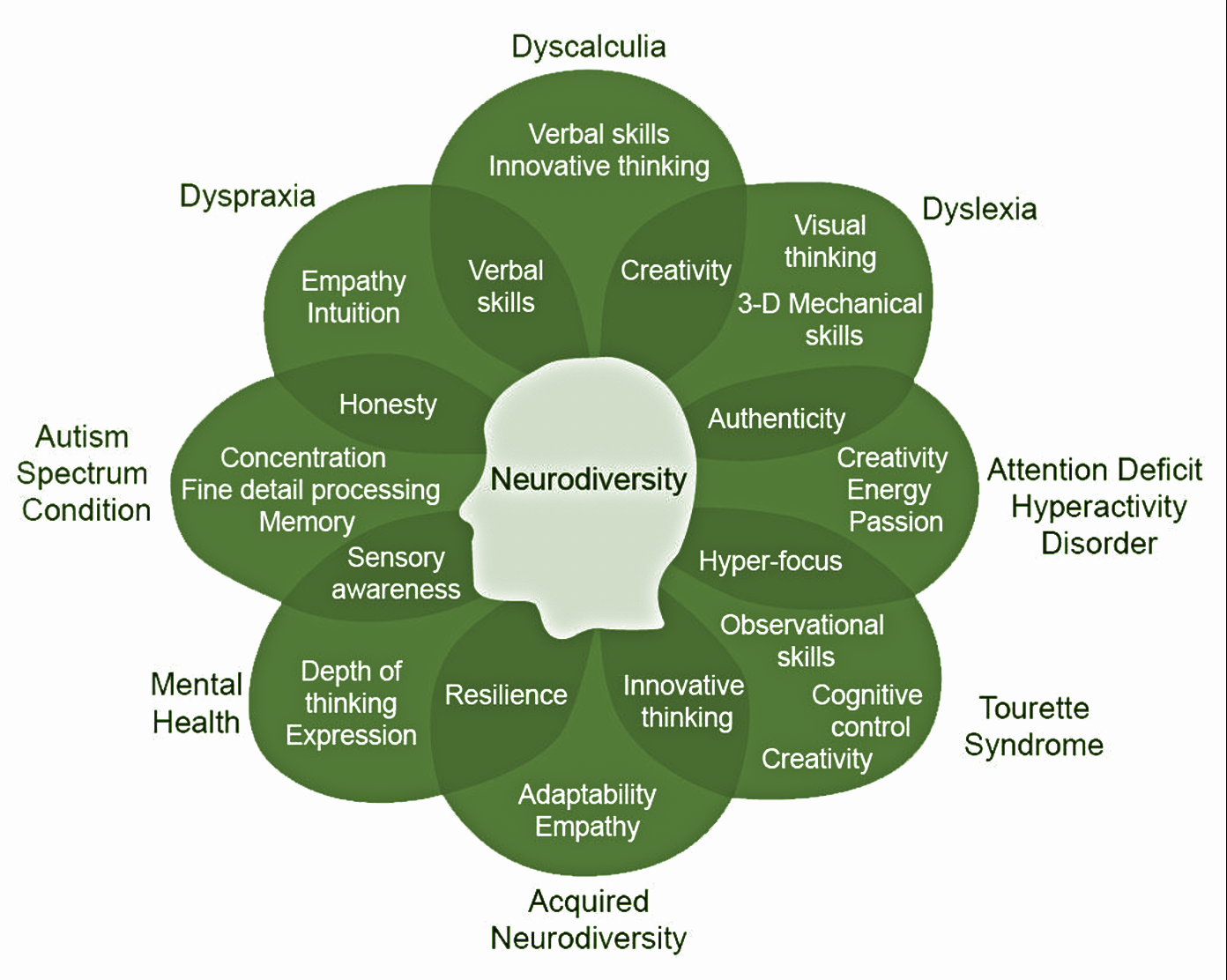 What are some things I can do to support someone who is neurodivergent?
There are many things people can do to be supportive of neurodivergent individuals. Some of the most important things you should keep in mind include:

Listen. People who are neurodivergent may feel misunderstood or left out. Be willing to listen to them. Let them know you hear them and respect them and their choices.
Communicate in ways that help them. Sometimes, people who are neurodivergent prefer written communication such as instant messaging, texting or emails over a phone call or face-to-face conversation. Give them the time and tools they need to communicate.
Avoid value-based labels. Experts recommend against using the terms “high-functioning” and “low-functioning” to describe conditions like autism. They often assume a person’s level of function based on how much they behave like someone who’s neurotypical.
No two neurodivergent people are the same. The personalities and preferences of neurodivergent people can be widely different, even when they have the same underlying condition.
Don’t assume that anyone is incapable or unintelligent. People who are neurodivergent often have conditions or preferences that make them stand out or appear different.
Treat everyone with respect. You can “normalize” and provide others with accommodations in a way that honors their human dignity.
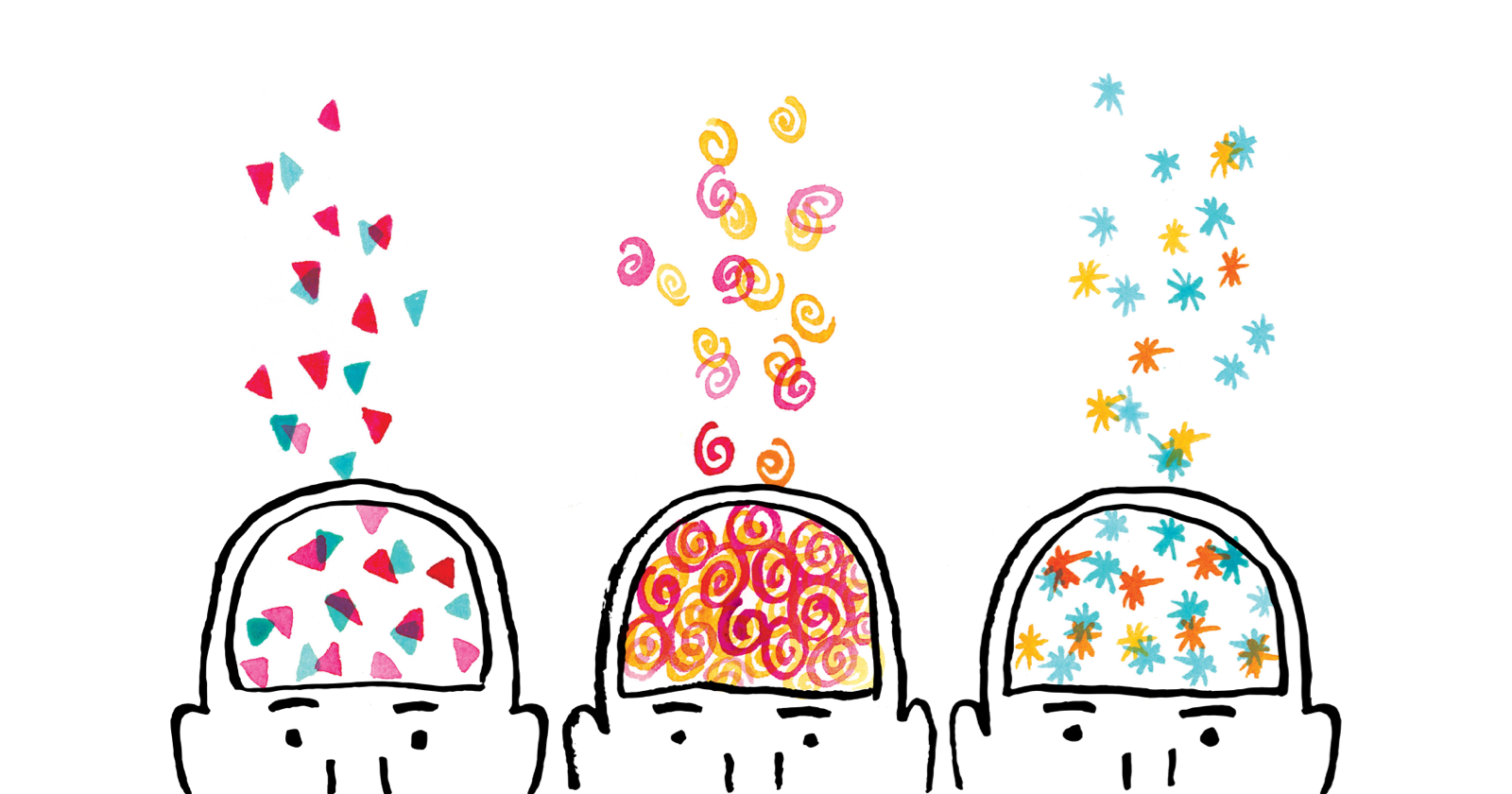 - List from Cleveland Clinic
Image from https://breezy.hr/blog/practical-ways-to-attract-neurodiverse-talent
John Hopkins University: Neurodivergence at a glance (https://imagine.jhu.edu/blog/2022/10/05/neurodivergence-at-a-glance/)
Extended time on assignments or tests
Frequent breaks during class or testing
Preferential seating in the classroom
Use of a note-taker or audio recording device
Neurodivergent Accommodations(in the classroom/laboratory)
Access to written and verbal instructions
Use of visual aids or graphic organizers
Modified assignments or assessments to reduce complexity or length
Use of assistive technology, such as text-to-speech software or speech-to-text software
Use of a scribe to write down answers dictated by the student
Providing directions in multiple formats (e.g., written, verbal, visual)
Accommodations for Students with Cognitive Disabilities. (n.d.). Retrieved from https://www.washington.edu/doit/accommodations-students-cognitive-disabilities
[Speaker Notes: It is important to note that accommodations should be determined on a case-by-case basis, taking into consideration the individual needs and strengths of each student. Working closely with professionals specializing in cognitive disabilities can help ensure appropriate and effective accommodations are implemented.]
Written instructions or checklists to help with task completion
Access to job coaching or mentoring
Use of assistive technology, such as text-to-speech software or speech-to-text software
Reduced distractions in the work environment
Neurodivergent Accommodations(in the workplace)
Flexible work hours to accommodate fluctuations in energy levels or concentration
Frequent breaks during the workday
Use of visual aids or graphic organizers to help with task organization
Providing verbal instructions in addition to written instructions
Simplifying complex tasks or breaking them into smaller parts
Providing additional training or on-the-job support as needed
Cognitive Disability and the Workplace: Accommodation Ideas. (n.d.). Retrieved from https://askjan.org/disabilities/Cognitive.cfm
Inclusive accomodations for those with disabilities aren’t new, but can greatly improve quality of life
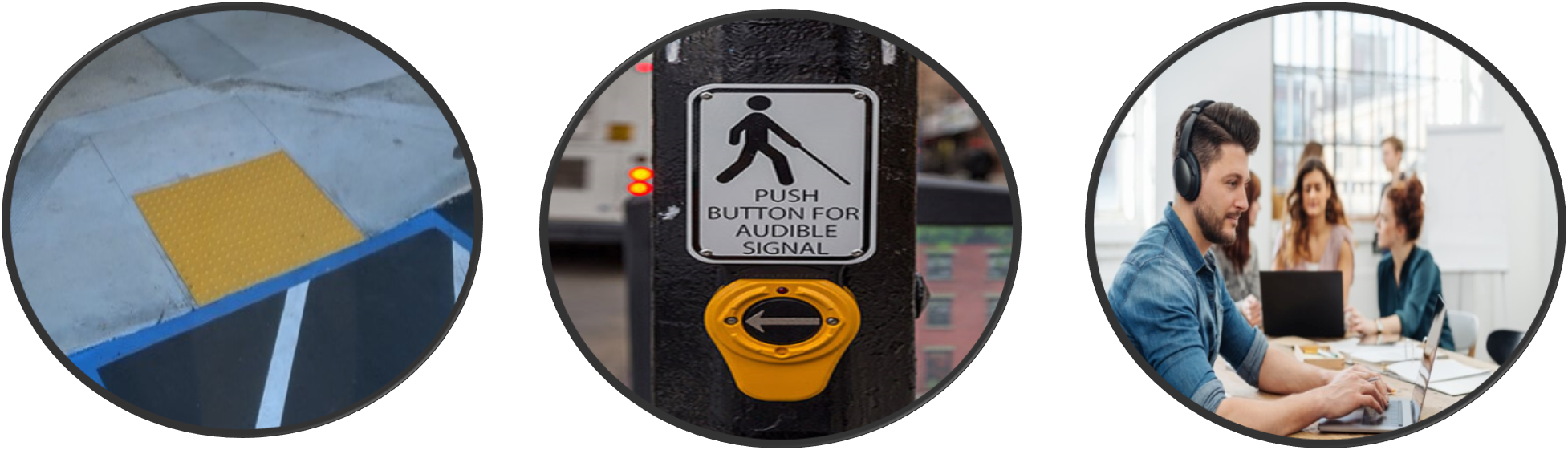 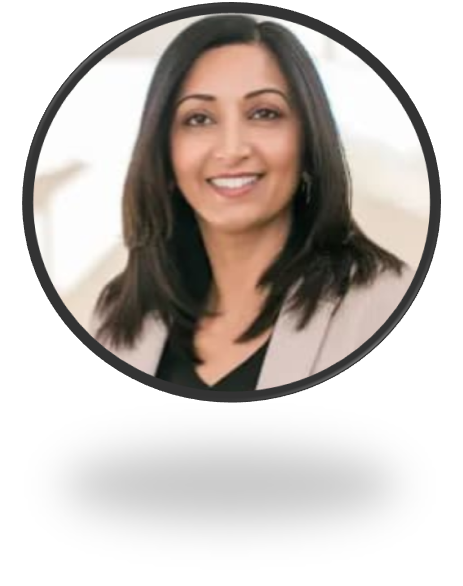 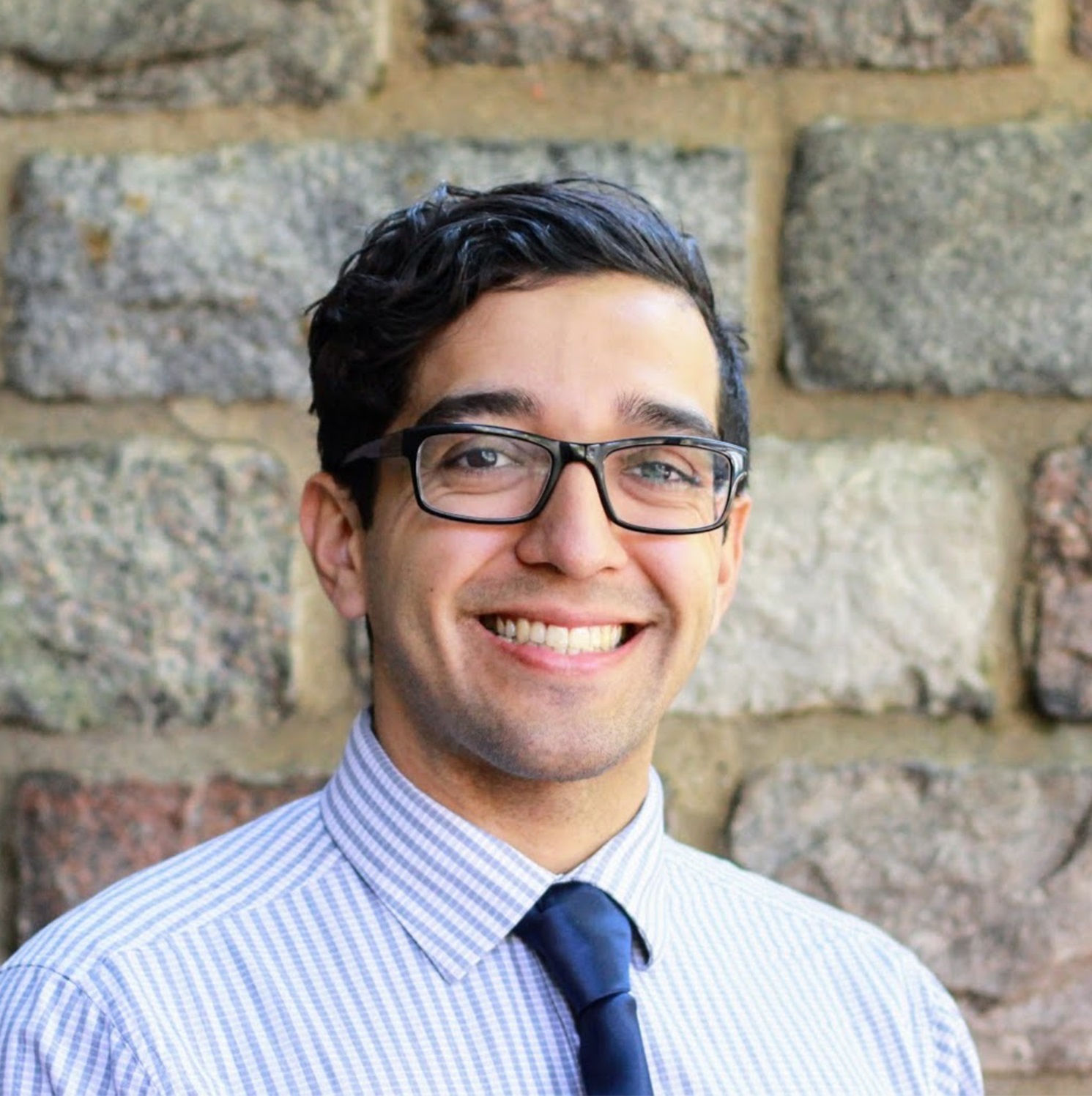 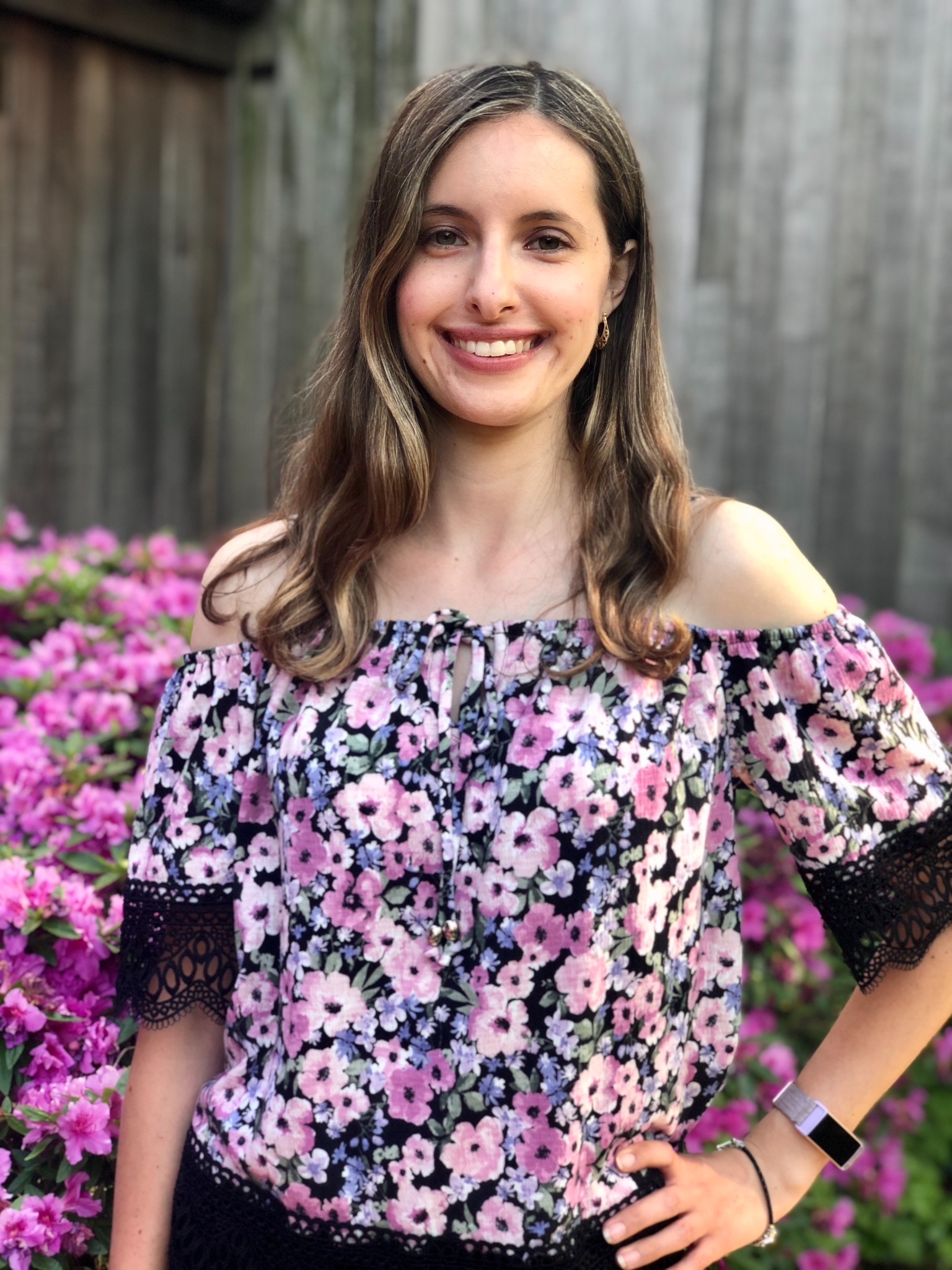 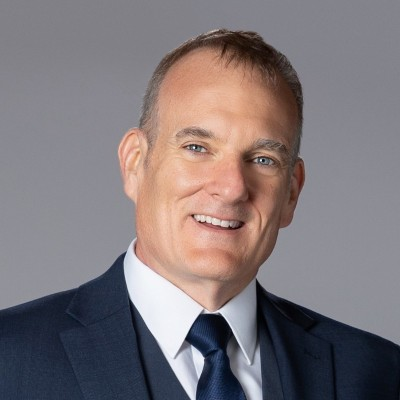 Questions?
Daniel Vallejo, Postdoc
(Georgia Institute of Technology)
@Danielvllj
Alyssa Paparella, Grad Student
(Baylor College of Medicine, DisabledInSTEM)
@AlyssaPaparella and @DisabledSTEM
Dominic Gostick, Industry 
(SCIEX)
Farzana Azam, Industry 
(SCIEX)
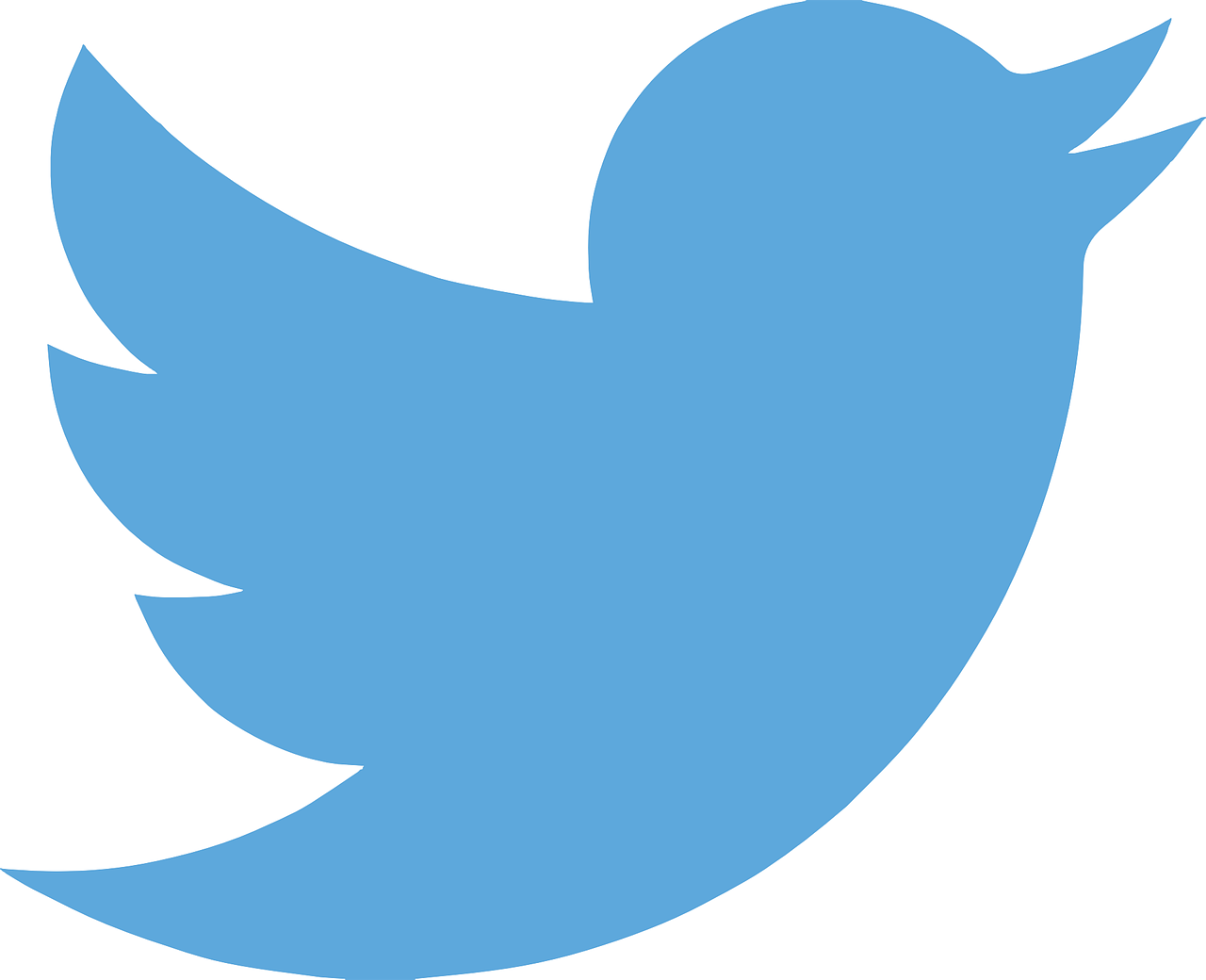 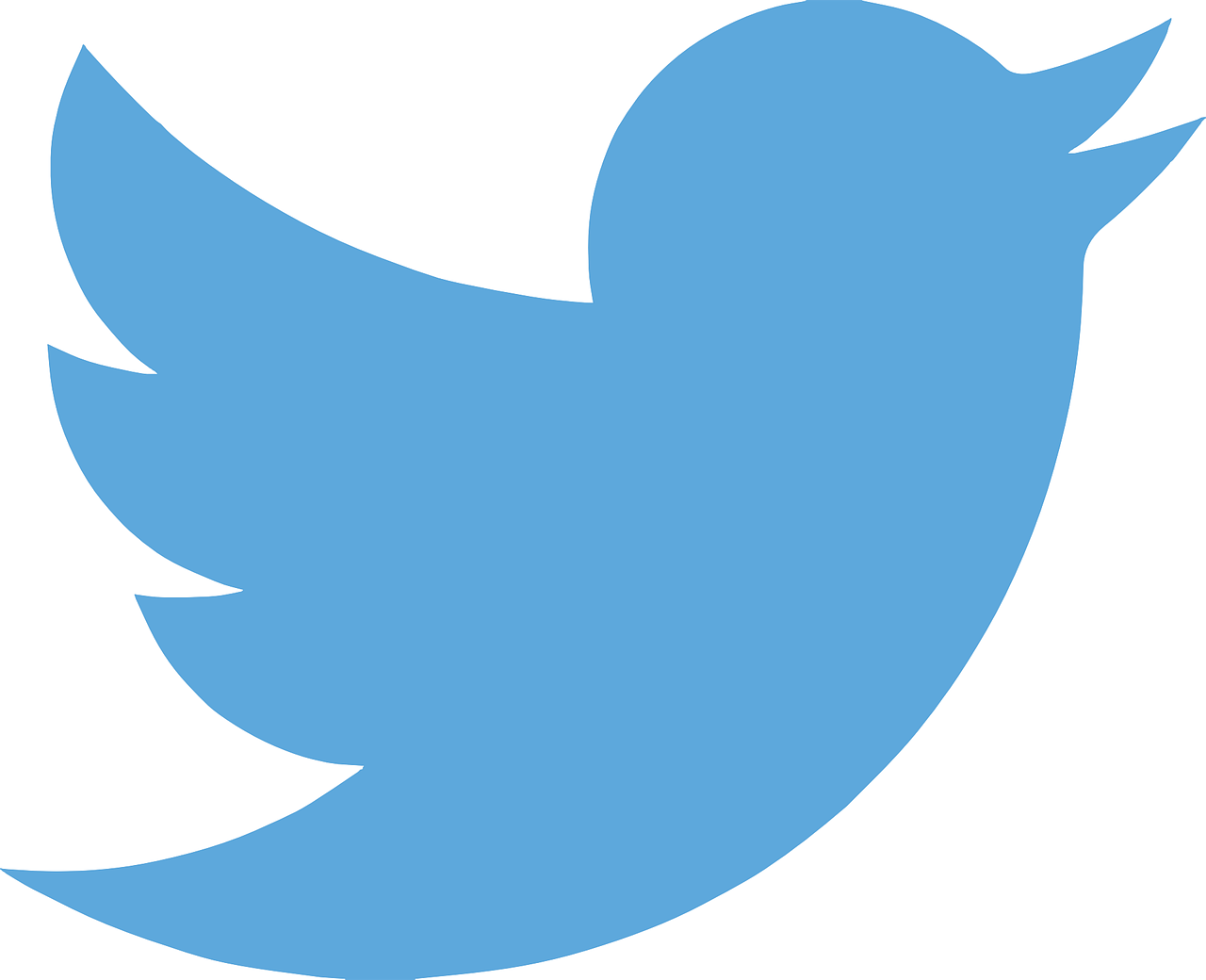 Reasonable Accommodations for Disabilities(Federal Government Sector)
On July 26, 2010, President Obama issued Executive Order 13548, which provides that the Federal Government, as the Nation's largest employer, must become a model for the employment of individuals with disabilities. 
Increased recruitment
Increased hiring
Increased retention
[Speaker Notes: Recruitment
Outreach programs for students with disabilities
Vacancy announcements that are more effective 
Tips/strategies/resources easily available to staff who are hiring

Equal Employment Opportunities through hiring
Hiring officials are prohibited from asking questions about an applicant's disability unless the questions are related to functioning on the job and consistent with the business needs of the position. 

Retention through accommodations: 
Increased training initiatives
Exit interviews with staff to learn more about how the agency can do better 
Advertise workplace flexibility strategies such as telework, flexiplace, and flextime, including the availability of these flexibilities for people requiring reasonable accommodations, to enhance employment opportunities for individuals with disabilities.
Under the Rehabilitation Act of 1973 as amended, Federal agencies have a legal obligation to provide reasonable accommodations for their employees and job applicants with disabilities. A reasonable accommodation is any change in the work environment or the way things are usually done that enables an individual with a disability to enjoy Equal Employment Opportunity. Examples of reasonable accommodations include, but are not limited to, sign language interpreters for people who are deaf, screen readers for people who are blind, accessible work stations for people who use wheelchairs, and more.]